Actually, Data Science Can Be Accessible
Barriers to inclusion of people with disabilities in the data science workforce pipeline and ideas for lowering them

Andrew Hasley, Ph.D.
University of Wisconsin - Madison
Outline
Introduction
What is disability?
Universal Design, Inclusion, and Accessibility
Why include people with disabilities?

Barriers, fixes, and gaps
Social/intangible barriers
Technical/tangible barriers

Summary and general strategies
SOME INTRODUCTION
Disability Has Many Definitions
Legal/Medical Model: “A physical or mental condition that substantially limits one or more daily life activities” (most U.S. federal laws)
A person is disabled if they have a disability, have a record of one, or are regarded as having one
Emphasizes the individual and what must be done for or by them
Social Model: Disability results from the way society is designed, not the individual’s impairment or difference
Focuses on removing barriers that limit choice
Both have utility depending on the situation but the latter is more useful for data science educators and practitioners
Social model establishes a mindset of designing inclusive environments that remove barriers, rather than specific impairments and just–in-time accommodation
Universal Design, Inclusion, And Accessibility
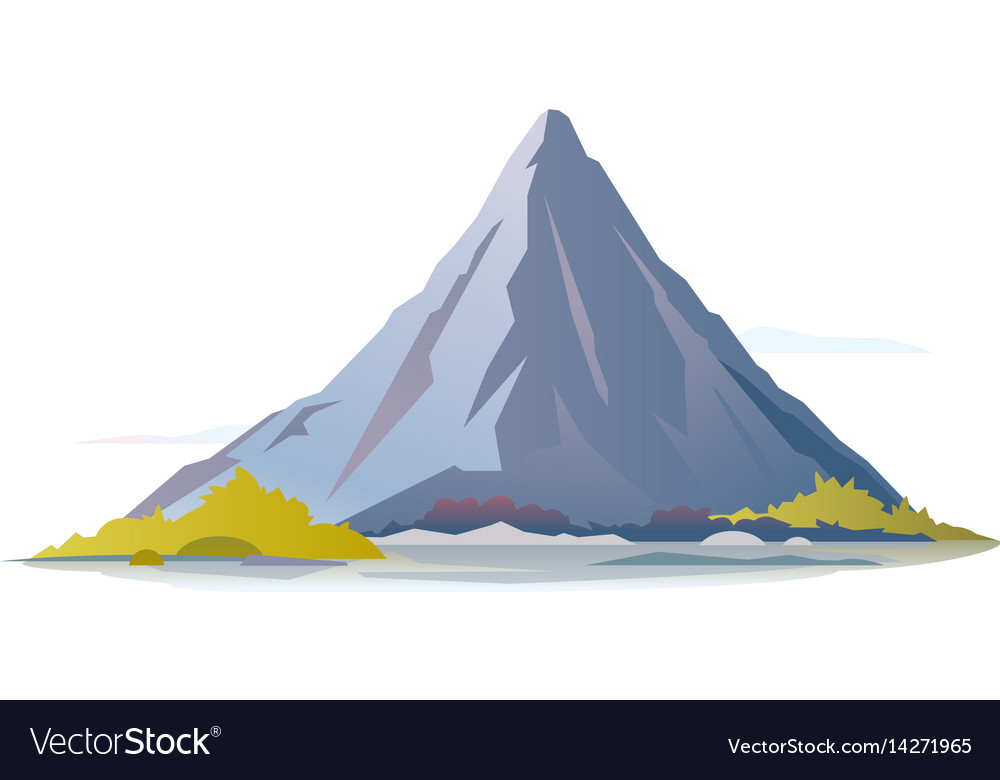 Universal Design: “The design and composition of an environment so that it can be accessed, understood and used to the greatest extent possible by all people” (Center for Excellence in Universal Design)
The ultimate goal
Inclusive Design: Similar concept but goes beyond physical considerations alone
For this discussion, serves as a way of thinking and designing toward the ultimate goal of Universal Design
Accessibility: One measure of inclusivity
For this discussion, considering accessibility specifically in the disability context (i.e. usability, not necessarily availability)
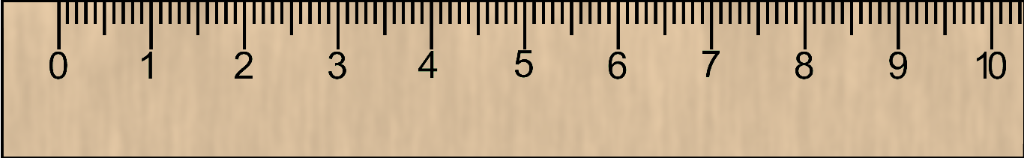 Why Include People With Disabilities In Data Science?
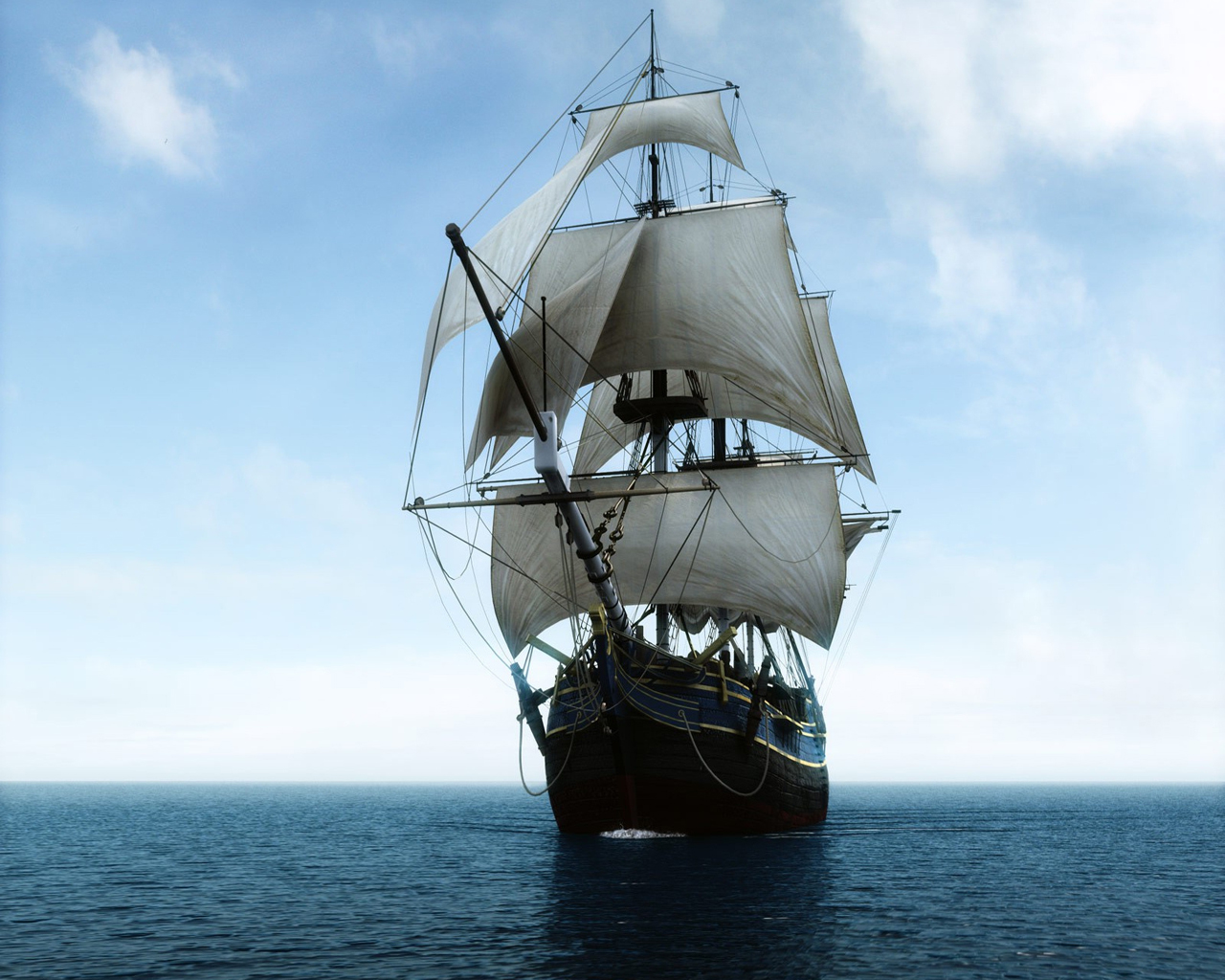 We do these everyday:
Develop creative solutions to complex problems
Collaboration
Communication and advocacy
We perceive the world differently
Representation in higher education and labor force
Accommodation required by law
It’s morally right
Everyone benefits from inclusive design
Inclusive practices are just good practices!
BARRIERS, FIXES, OPPORTUNITIES TO IMPROVE
SOCIAL/INTANGIBLE BARRIERS
Lowered Expectations
Description
Hardest to remove because it can start young
If parents, teachers, mentors, peers, don’t think science is an option because of someone’s disability, neither will they
Fixes
Lowered expectations is not an accommodation, it’s discrimination
Adjust expectations when necessary, don’t lower them
Be inclusive by providing many parallel forms of content delivery and multiple means of demonstrating achievement of learning goals
Lots of outreach inside and outside Data Science, from kindergarteners, to undergraduates, to parents
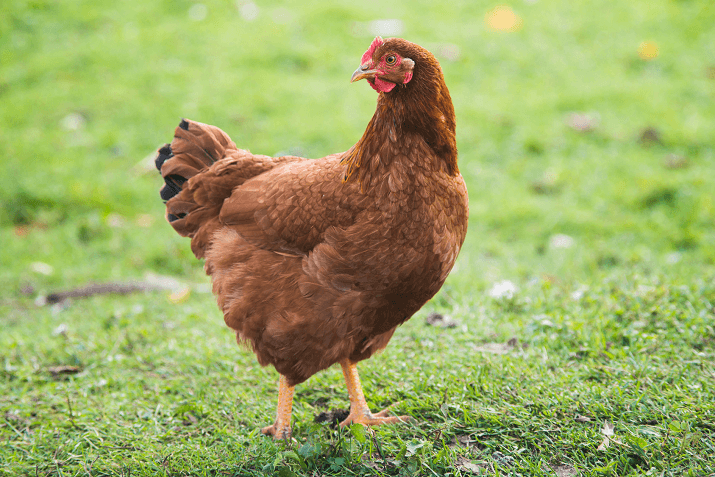 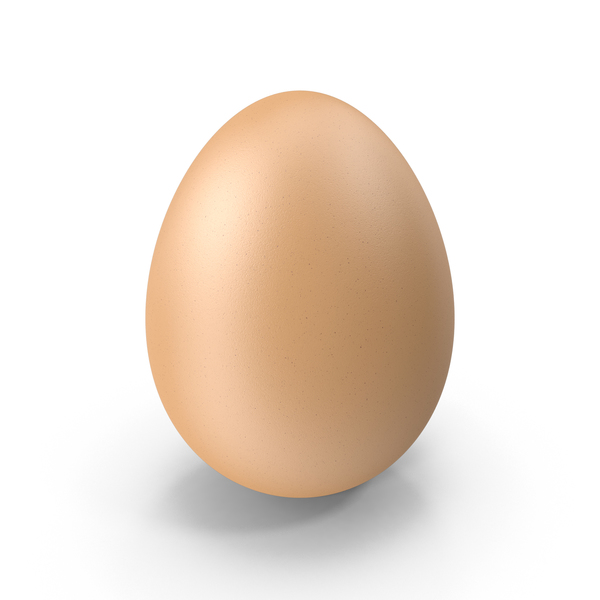 “People with disabilities don’t take my classes/trainings/workshops.”
Fixes
Need for individual accommodation will never disappear
Proactive thinking and inclusive design of instruction minimizes time and energy spent reacting to accessibility issues
Description
“…but I’ll work to accommodate them when they do.”
You’re probably wrong
Have you ever wondered why?
Design for “normal”, accommodate as needed later
Extra work for you and participants
Duplication of effort
Is sometimes too late
Participant with a disability doesn’t get the same learning experience
Assumptions, Assumptions, Assumptions
Description
Assumptions about what someone with a disability does/doesn’t want, or can/cannot do
Assuming everyone with a disability is aware of it
Fixes
Focus on learning goals and how they can be achieved, not specific tasks 
Engage with participants about their needs when problems arise
Considering many disabilities during design is great but you don’t have to think of everything
Inclusive design doesn’t mean think of all possible disabilities and accommodate
Instead, make disability irrelevant to participation
TECHNICAL/TANGIBLE BARRIERS
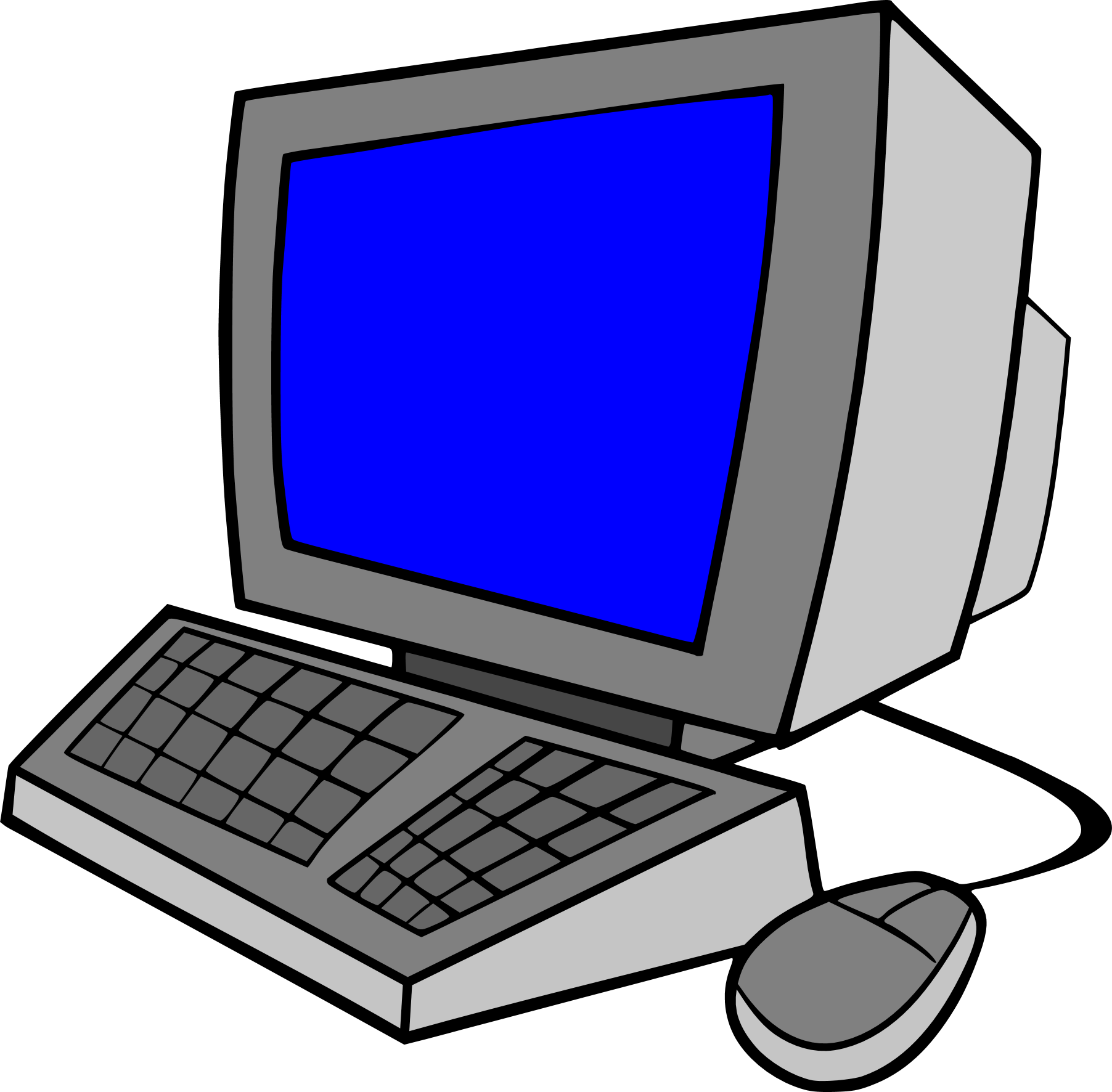 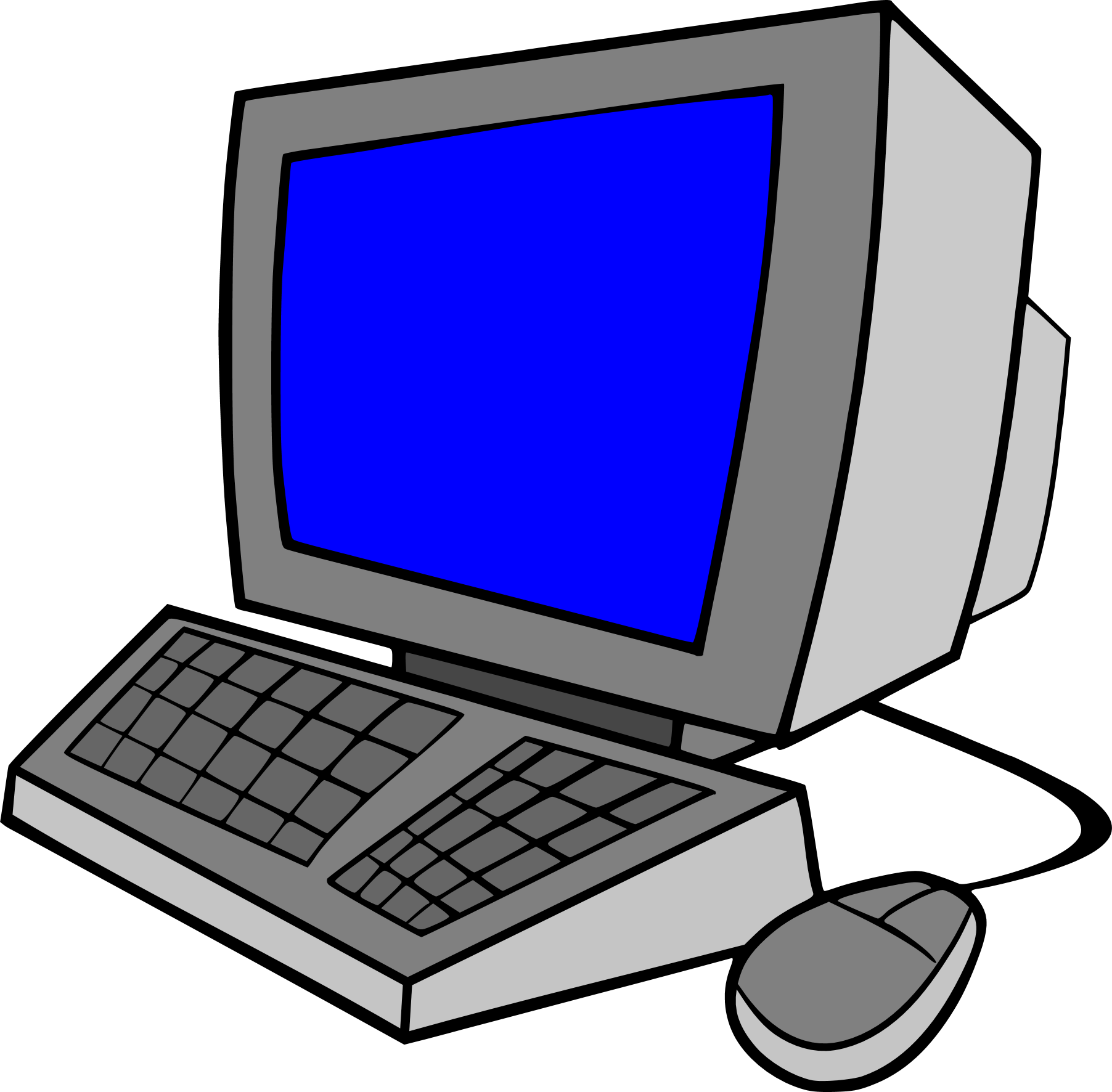 Computers
Description
People with disabilities don’t always know which accessibility features and settings in which OS can help them
Same is true for 3rd party options
Fixes
Be as OS agnostic as possible
Familiarize yourself with accessibility options in the major OSes
Familiarize yourself with common 3rd party solutions
Give a brief rundown of available options to all participants at the outset
Could actually help lots of people
Windows
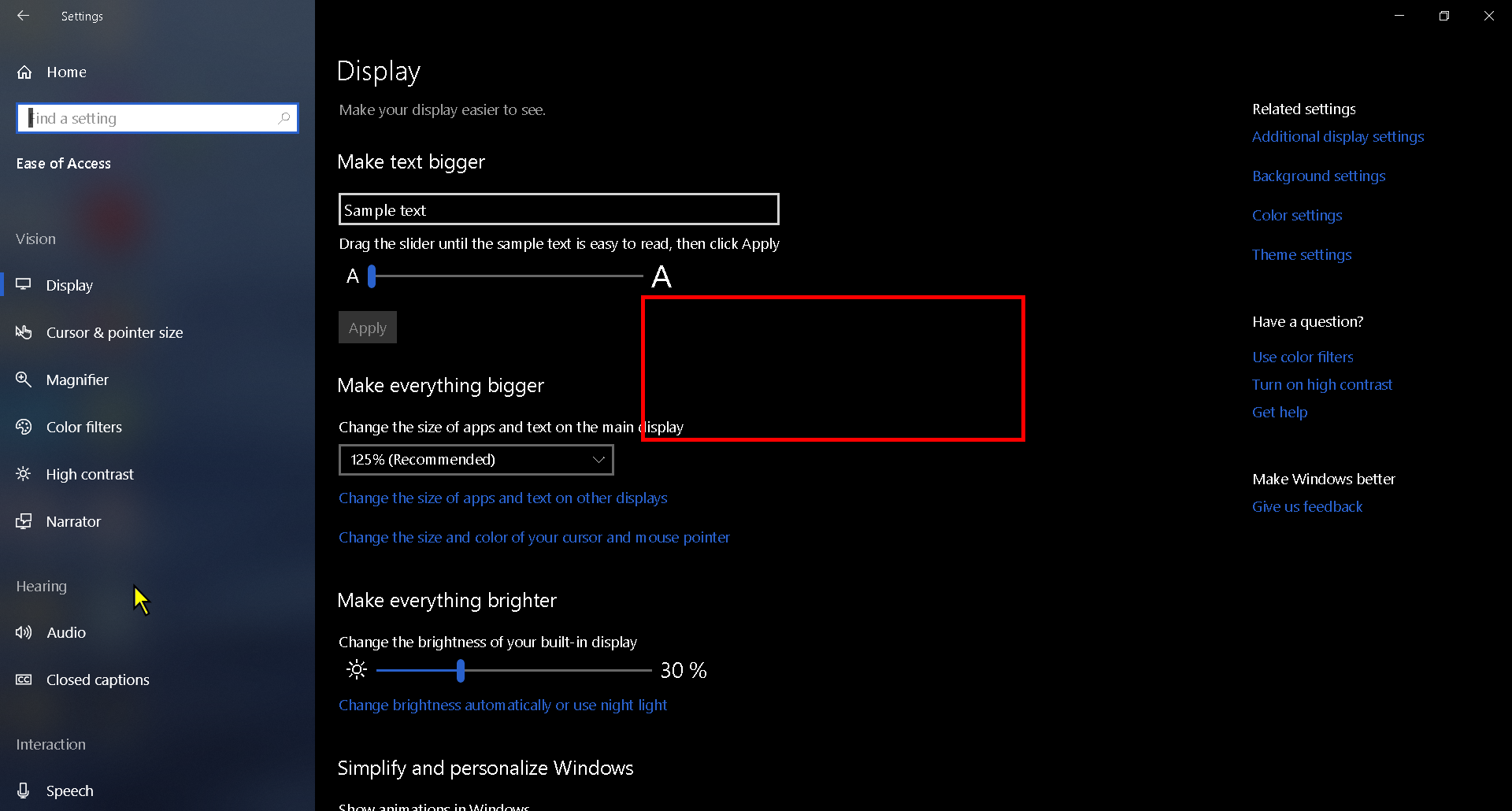 Mac
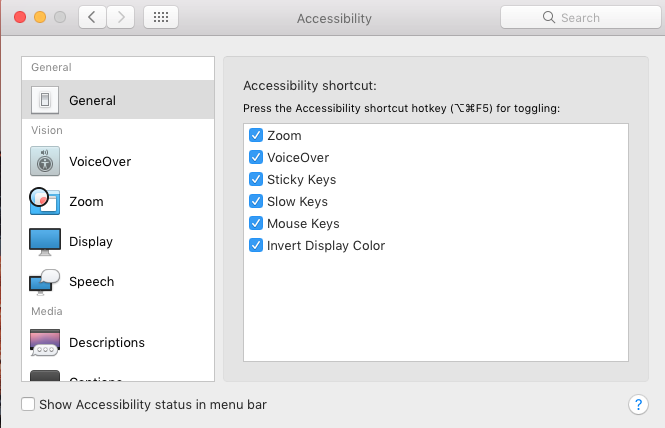 Third-Party Software
NVDA: Free, open source screen reader
https://www.nvaccess.org/
JAWS: Popular screen reader
https://www.freedomscientific.com/products/software/jaws/
ZoomText: Highly customizable screen magnifier and reader
https://www.zoomtext.com/
Kurzweil Reader: Document scanning, processing, and reading for those with print disabilities'
https://www.kurzweiledu.com/default.html
Dragon: Complete OS interaction, word processing, and more via speech
https://www.nuance.com/dragon.html
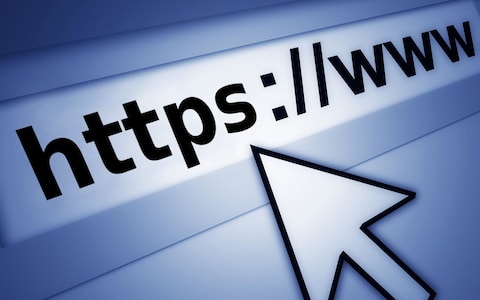 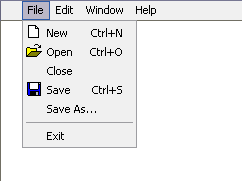 Web And Application Accessibility
Description
Inaccessibility of webpages and software, especially those meant for development and data analysis takes many forms
Incompatibility with screen readers/magnifiers
Poor color choices and contrast
Difficult-to-read fonts
Missing alternative text and text as images
Poor page organization
Fixes
Design instruction allowing participants to use various software and/or web tools, based on what is most accessible to them
Test accessibility of instructional tools so you are prepared to warn of issues, help identify workarounds, or suggest alternative tools
Consider accessibility for any tools you develop or data you make available
Advocate for inclusive software design and data sharing with your colleagues
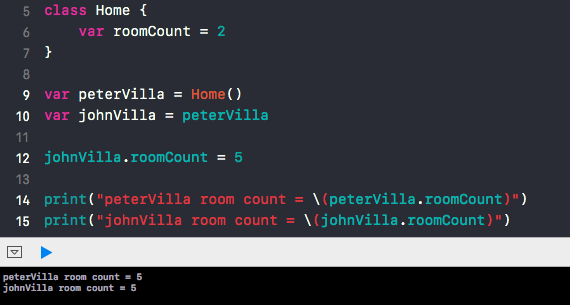 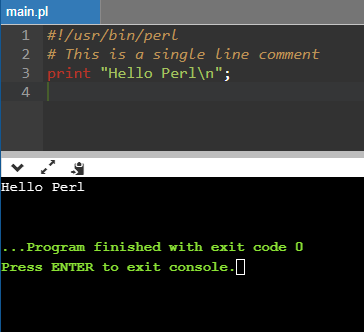 Coding
Description
Different languages may be more or less accessible to different people
e.g. many symbols for loop control vs. dependence on white space
Accessibility of development environments varies widely
Fixes
Does the language used matter? If not acquaint participants with choices
If yes, be aware and ready to help
Where possible, make choice of code editing/execution method wide open
Acquaint yourself with accessibility related options in popular editor/IDEs
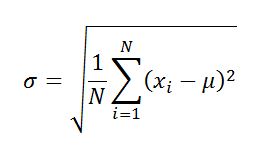 Mathematical Notation
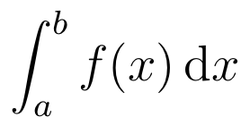 Description
Screen readers struggle to read math
Symbolic representation of abstract ideas
Discipline and context matter
Even when available, learning math “by ear” is difficult
Few blind people know Braille math (Nemith Code)
Even when you do, your instructor doesn’t
Producing math is hard for anyone who can’t hand write
Fixes
Alt-text equation descriptions, allowing participants to work with them however they like
Put machine vision to work generating automatically?
Reliable scanning of Braille to print?
Also requires reliable automated translation to print
Advocate teaching of Nemith to blind K12 students
Perhaps to sighted students with print disabilities as well?
Research into non-traditional ways of representing formulae?
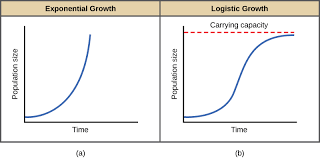 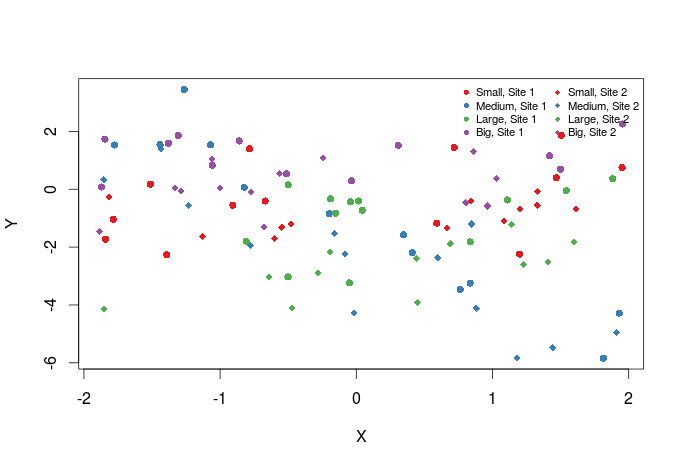 Data Visualization
Description
Science’s favorite way of displaying and summarizing data hasn’t appreciably changed in hundreds of years: 2D graphical images
Bad for lots of people
Magnification limits field of view, requiring viewer to build mental picture of full image
Same for tactile representation where field of view is the size of fingertips
Fixes
Allow maximum freedom to manipulate data, providing graphical (color blind friendly), tactile, tabular, and raw representations
To make tactile printing easier, think how to differentiate elements in b/w
Get creative about new representations
Charts with Interactive elements
Use of sound, haptic feedback and/or AR?
Machine vision to extract verbal, queryable descriptions?
Summary
Inclusive design doesn’t mean think of all possible disabilities and try to accommodate each one. It means design in a way that makes accommodation unnecessary as much as possible
Some individual  accommodation will never entirely disappear. That’s okay
Don’t assume, ask questions
Focus on learning goals, not specific tasks
Be flexible and creative when it comes to what outcomes can demonstrate participant achievement of those goals.
Summary
When developing materials, software, data resources, don’t ignore accessibility because you think no one with a disability will ever use it
That is a self-fulfilling prophecy
You’re going to implement inclusive design, demand that your colleagues (academia, NGO, Government, for-profit, etc.) do the same
Market pressure is power
Inclusion is not optional, don’t accept excuses from yourself or others about things like time and funding
If it’s too expensive to make it accessible, it’s to expensive to make at all
You don’t have to be a super hero!
Every step toward truly Universal Design is progress and makes something better than it was
The barriers are not insurmountable. Data Science can be accessible!
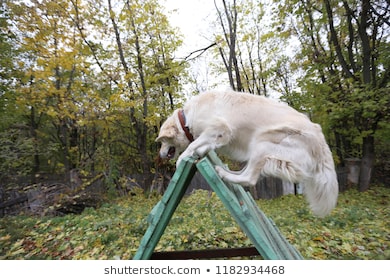 Acknowledgements
Organizers
BIOQUEST And QUBES
Kristin Jenkins
Phil Gibson
Hayley Orndorf
Drew LaMar
Nicolle Perna
Postdoctoral advisor
UW-Madison
Francisco Pelegri
Ph.D. Advisor
UW-Madison
Funding
Computation and Informatics for Biology and Medicine Postdoctoral Fellowship
UW-Madison
Conservation of Novel Ecosystems IGERT Predoctoral Traineeship
UW-Madison
Genetics Training Program Predoctoral Traineeship
UW-Madison
Andrew O. Hasley, Ph.D.
Email: aohasley@gmail.com
Twitter: @aohasley
LinkedIn:  www.linkedin.com/in/andrew-o-hasley